Engenharia de Software na prática: construindo produtos reais
Simone Senger de Souza
 LABES/ SSC / ICMC / USP
srocio@icmc.usp.br

 


Fevereiro/2018
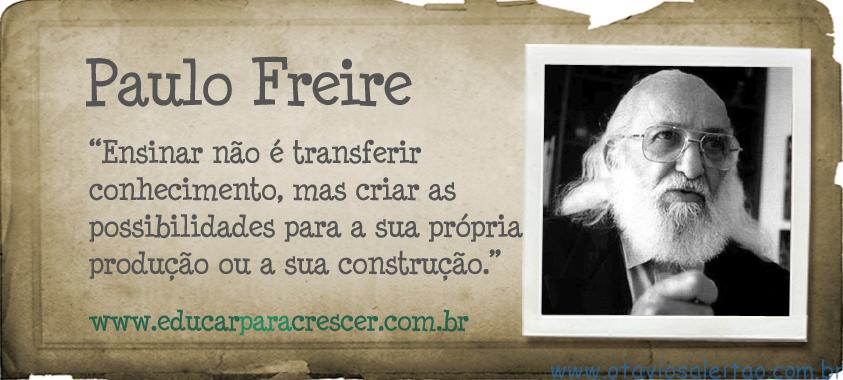 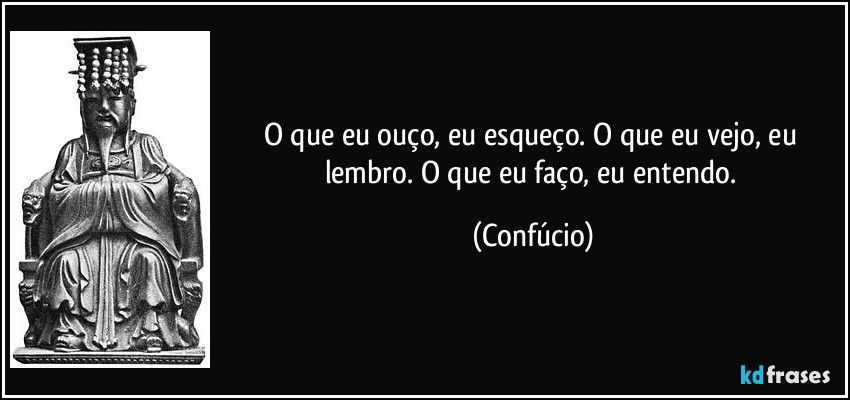 O que é necessário para projetos práticos em Engenharia de Software darem certo?
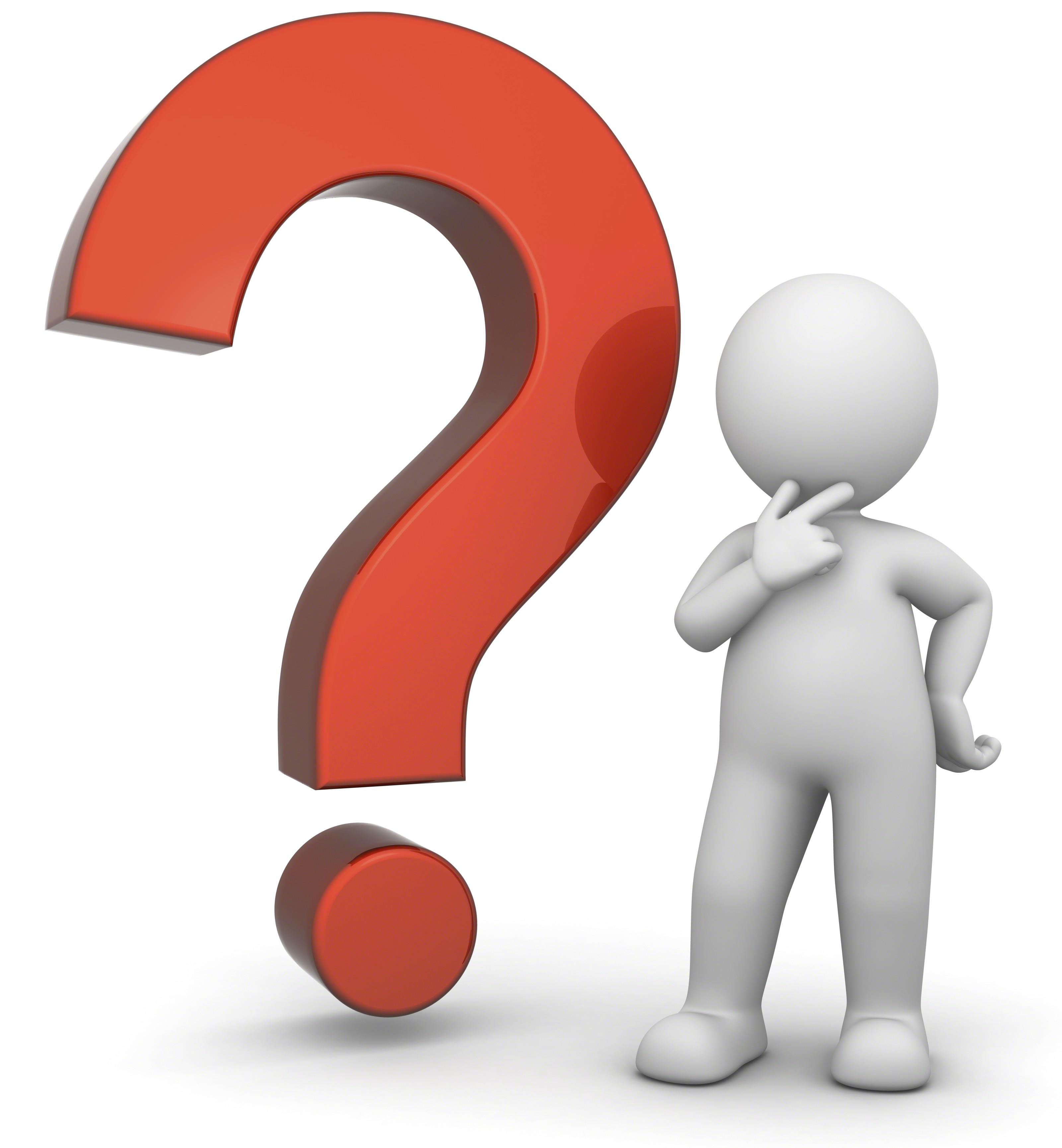 O que é necessário para dar certo?
Um projeto motivador
Cliente real e problema real a ser resolvido

Conhecimento sobre técnicas adequadas ao desenvolvimento

Vontade de fazer acontecer
Dedicação, comprometimento e resiliência
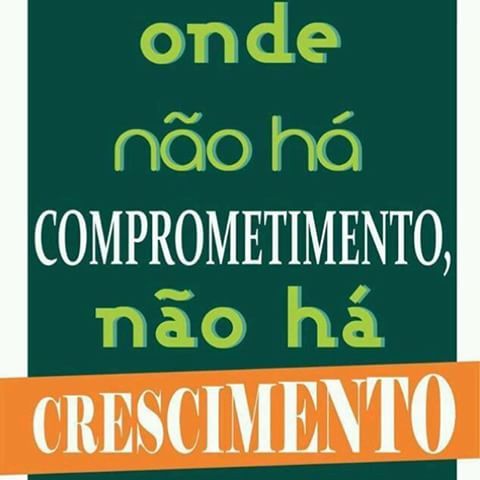 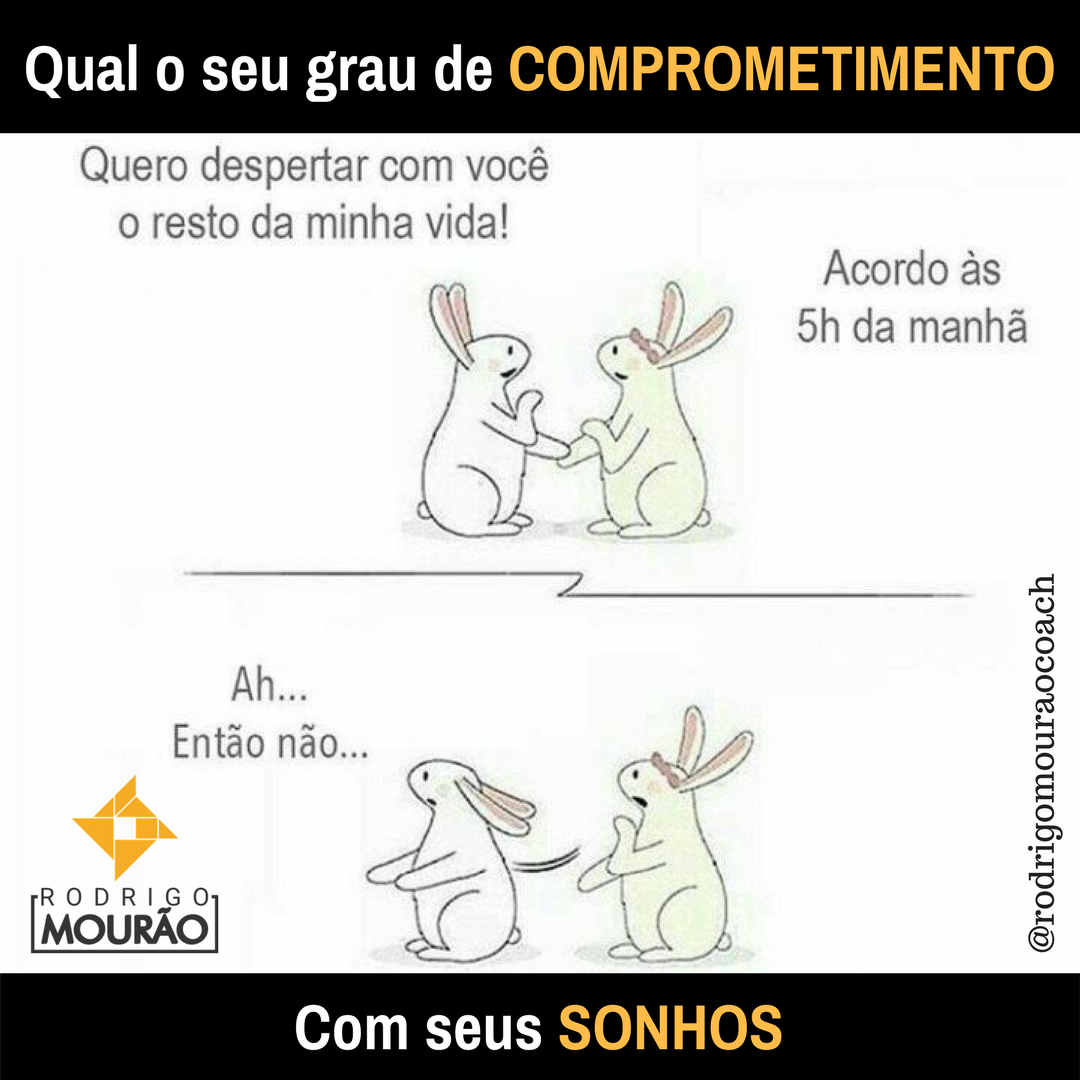 Desafios que serão enfrentados
“Trocar a roda enquanto o carro está em movimento”

Não existe uma resposta (solução) certa!

Requer conhecimentos não relacionados diretamente à disciplina:
Desenvolvimento Web, linguagens de programação
Redmine, controle de versão
Desafios que serão enfrentados
Trabalho em equipe
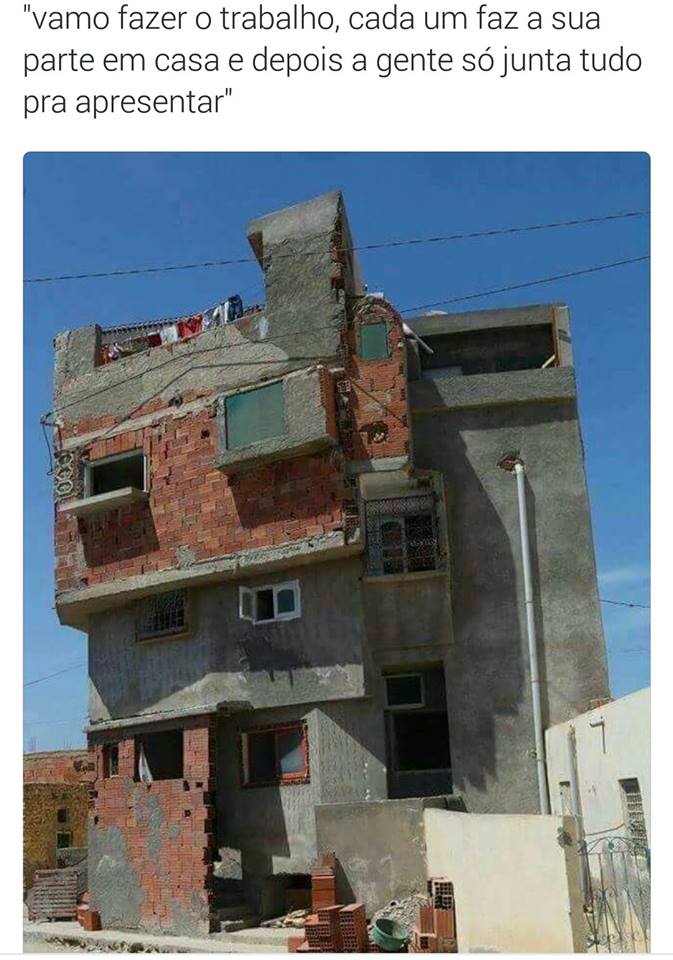 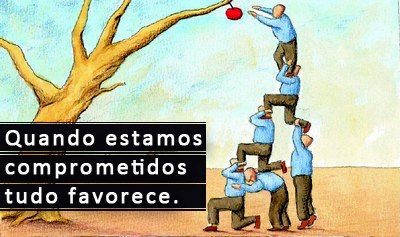 Desafios que serão enfrentados
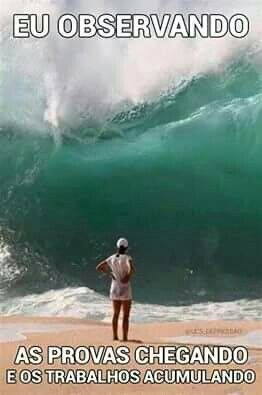 Cronograma do projeto precisa prever atividades de outras disciplinas
Desafios que serão enfrentados
Haverá pressão de prazos, deadline de entregas parciais, necessidade de comprometimento de toda a equipe, falhas...
Simulação de uma equipe de desenvolvimento de software real!
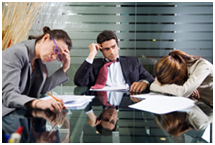 Desafios que serão enfrentados
Aula teórica x aula prática
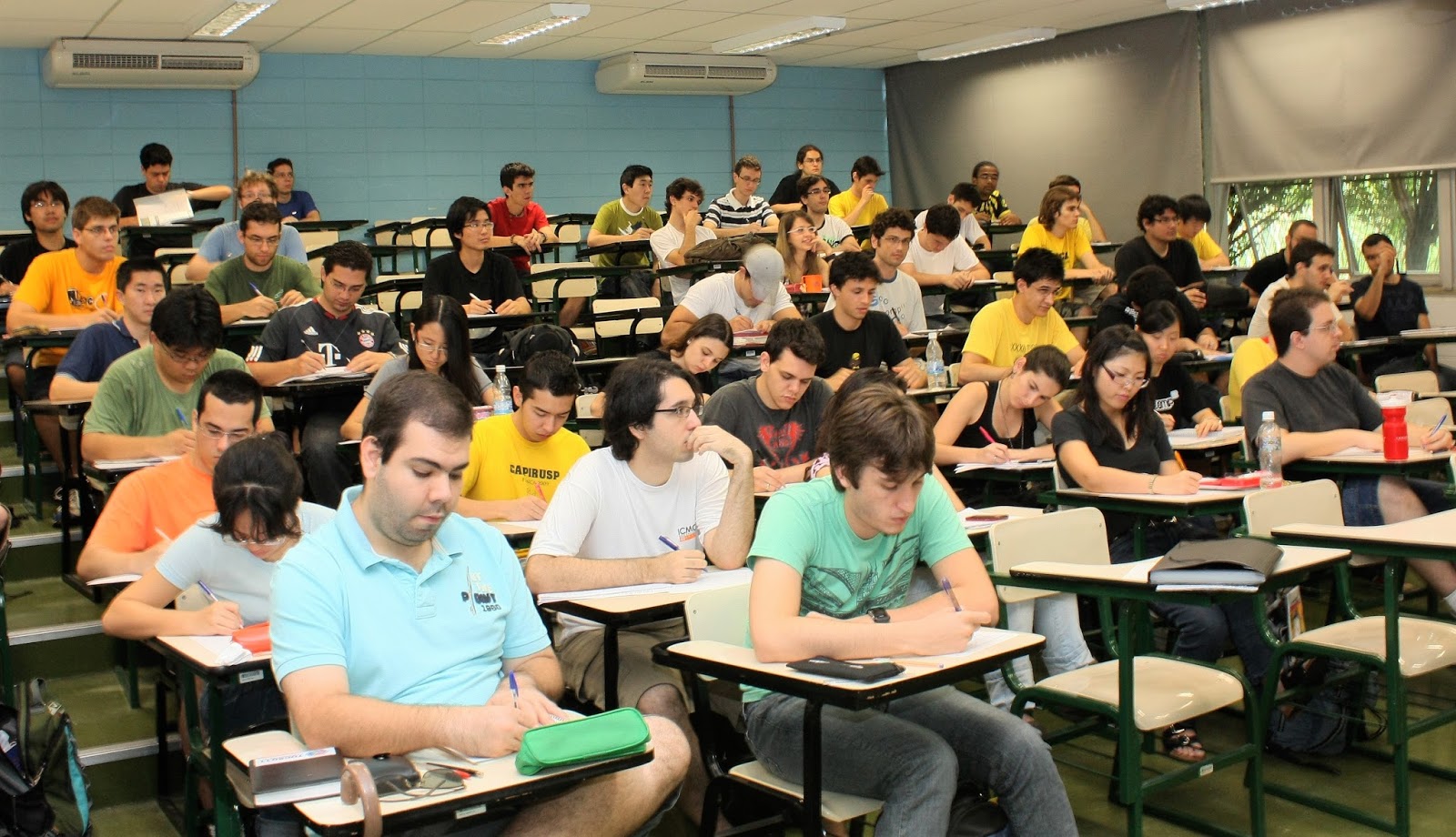 Desafios que serão enfrentados
Aula teórica x aula prática
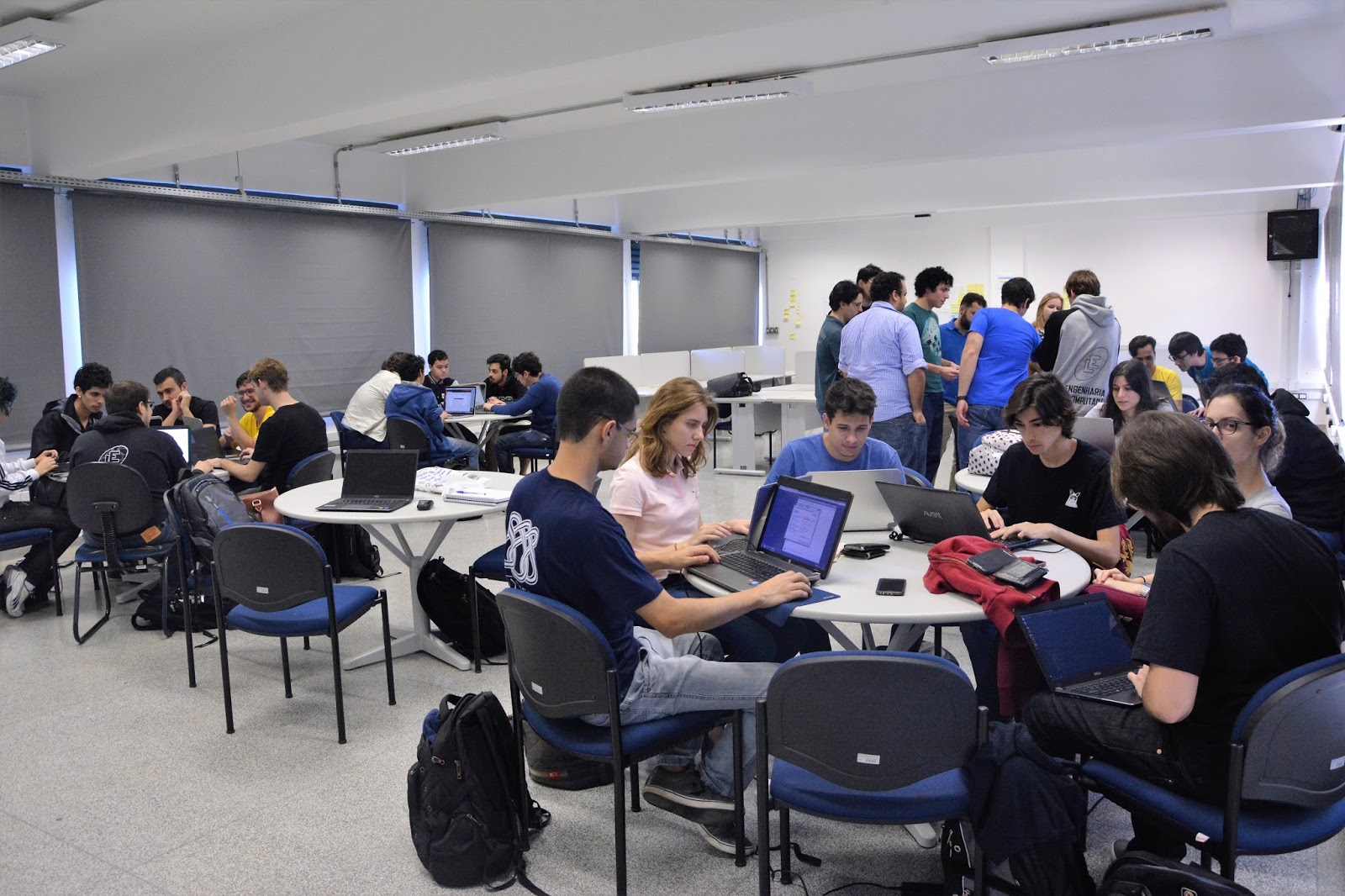 Engenharia de Software não é chata!
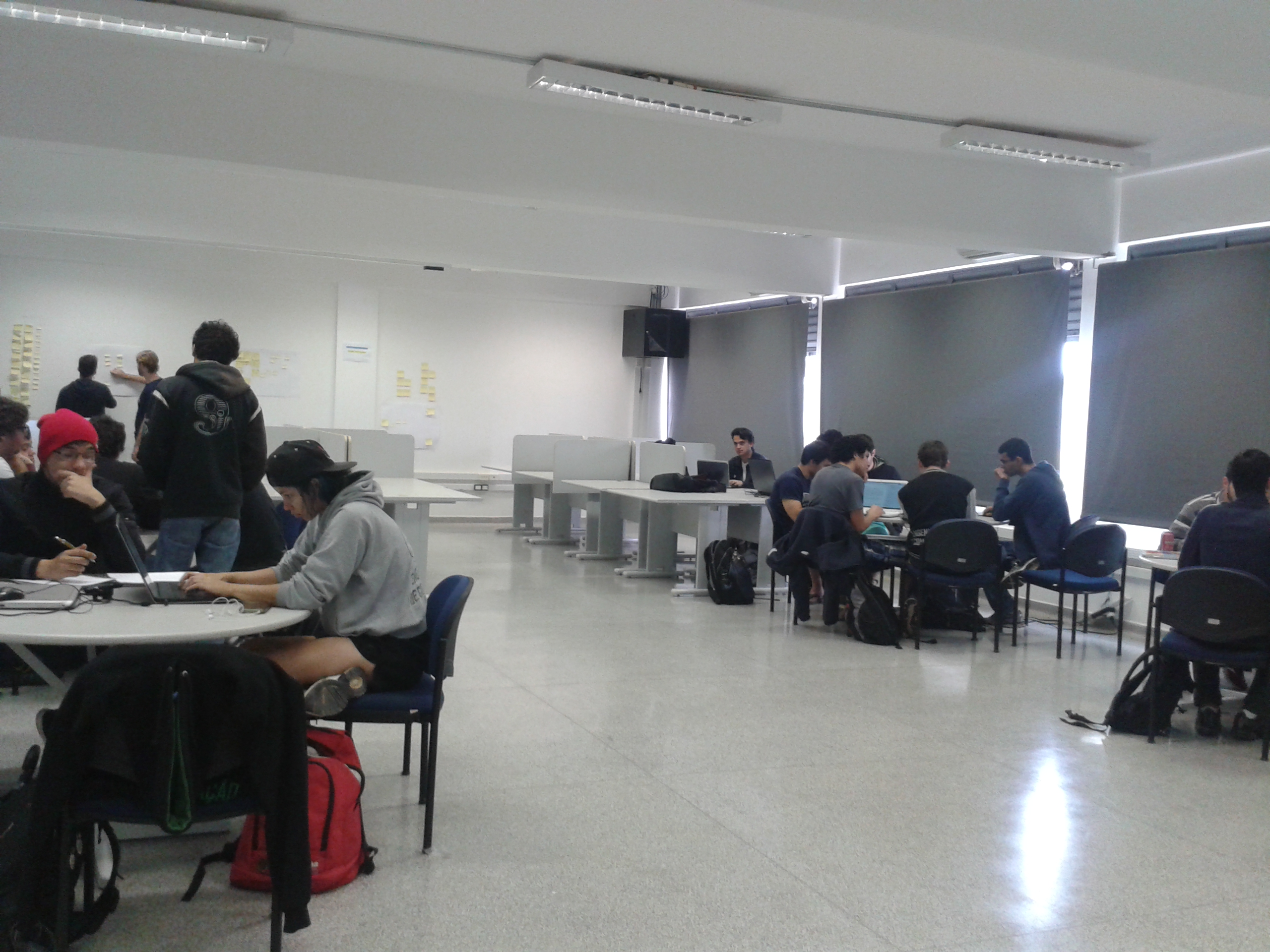 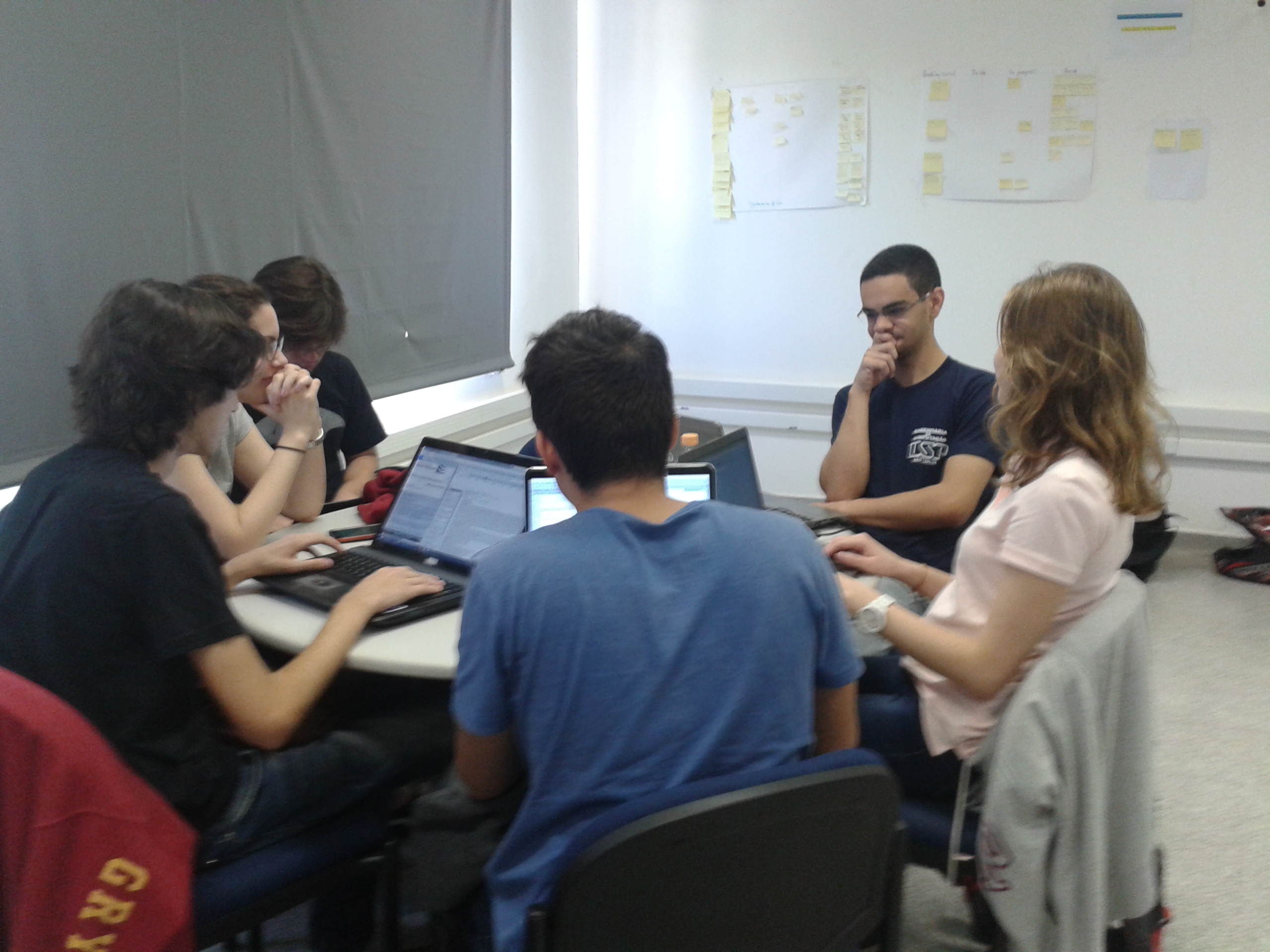 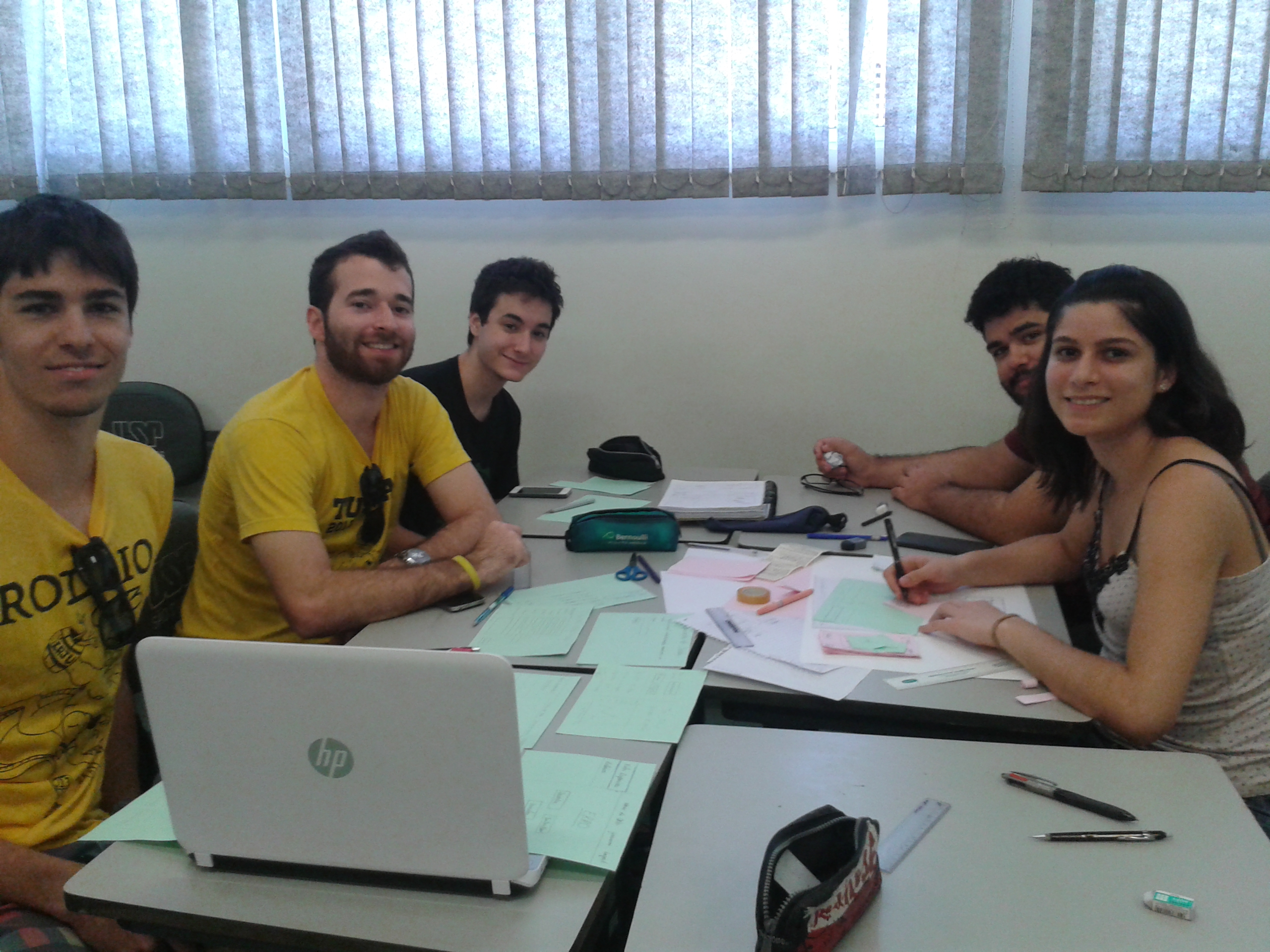 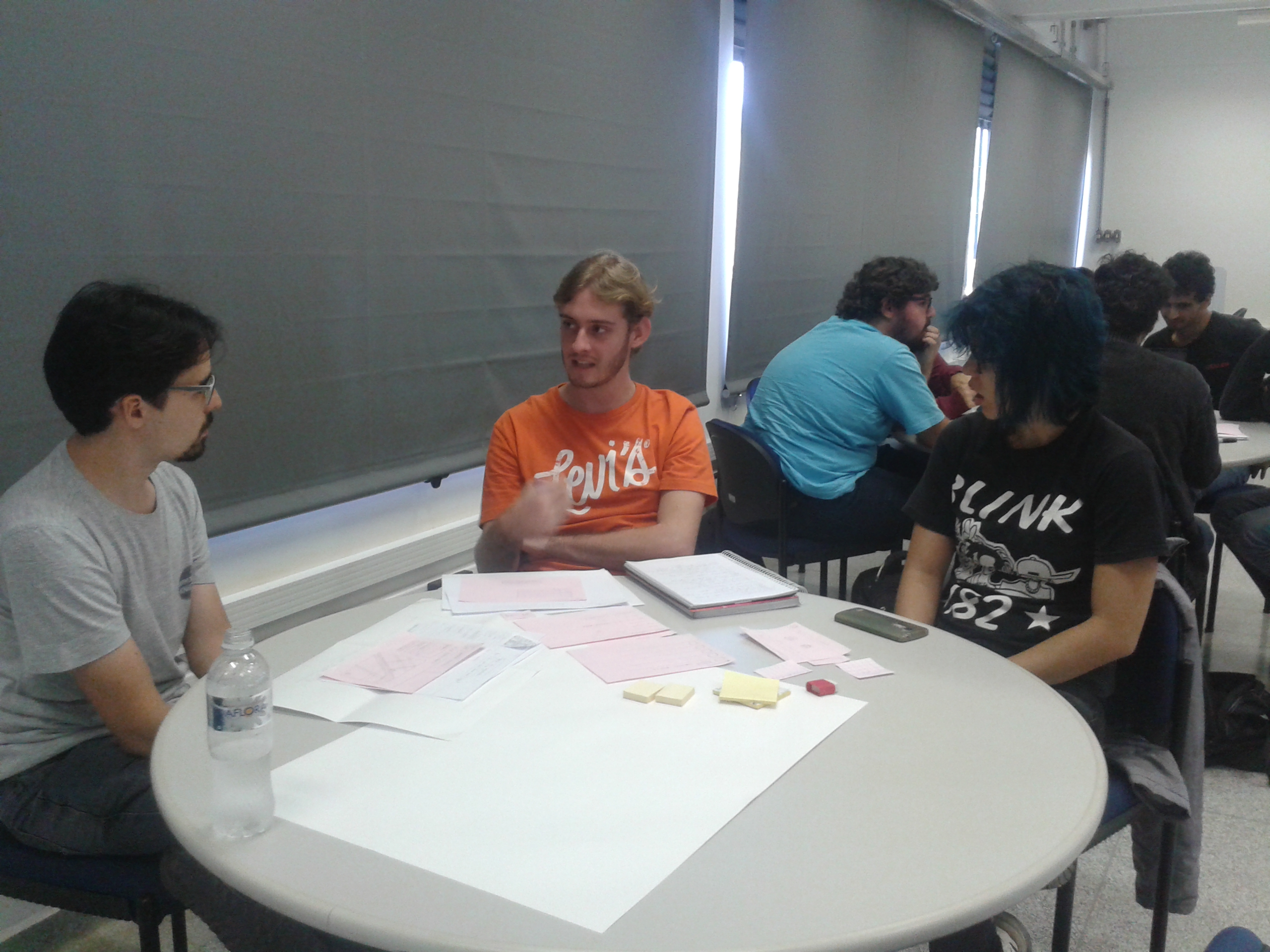 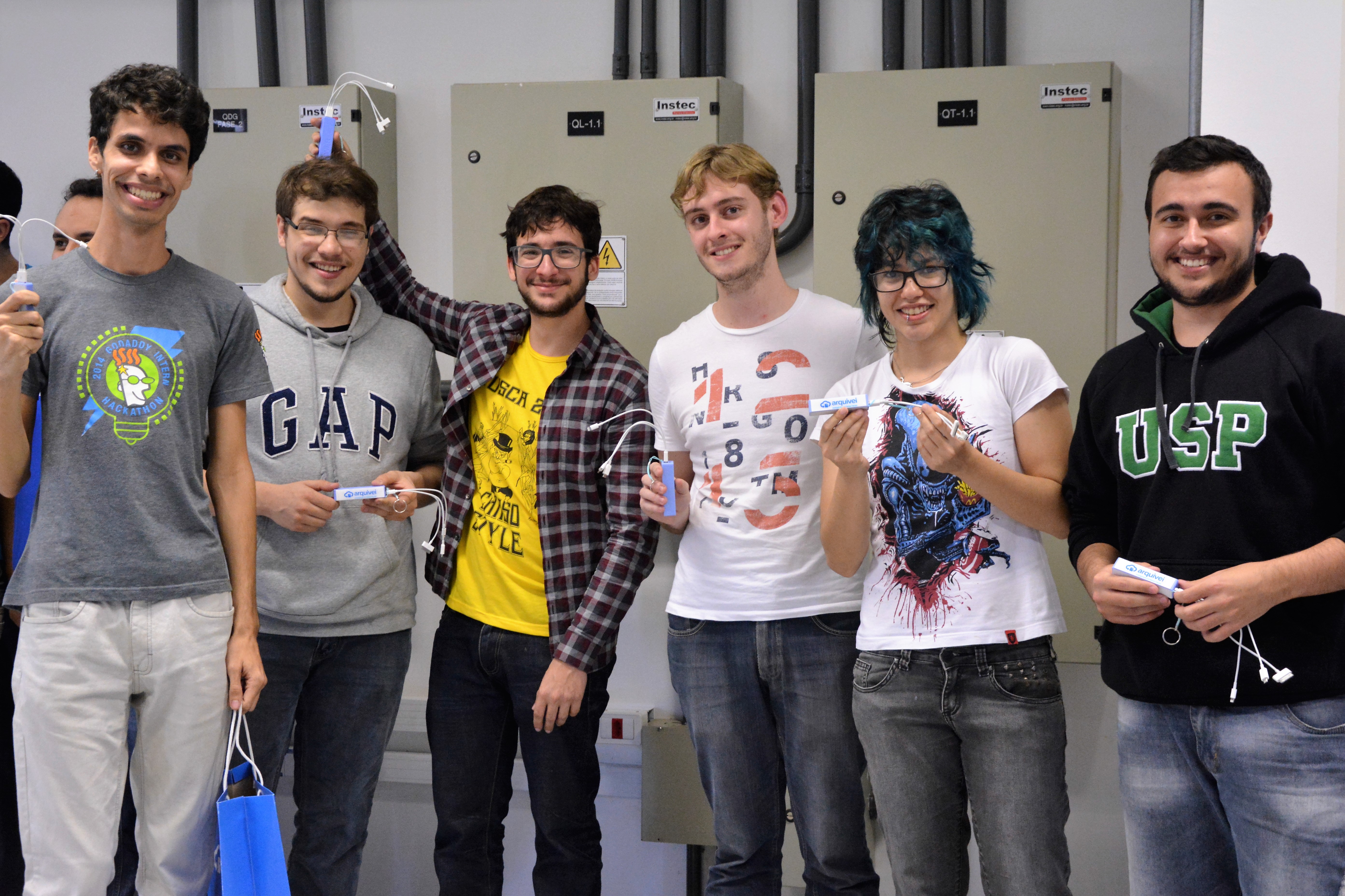 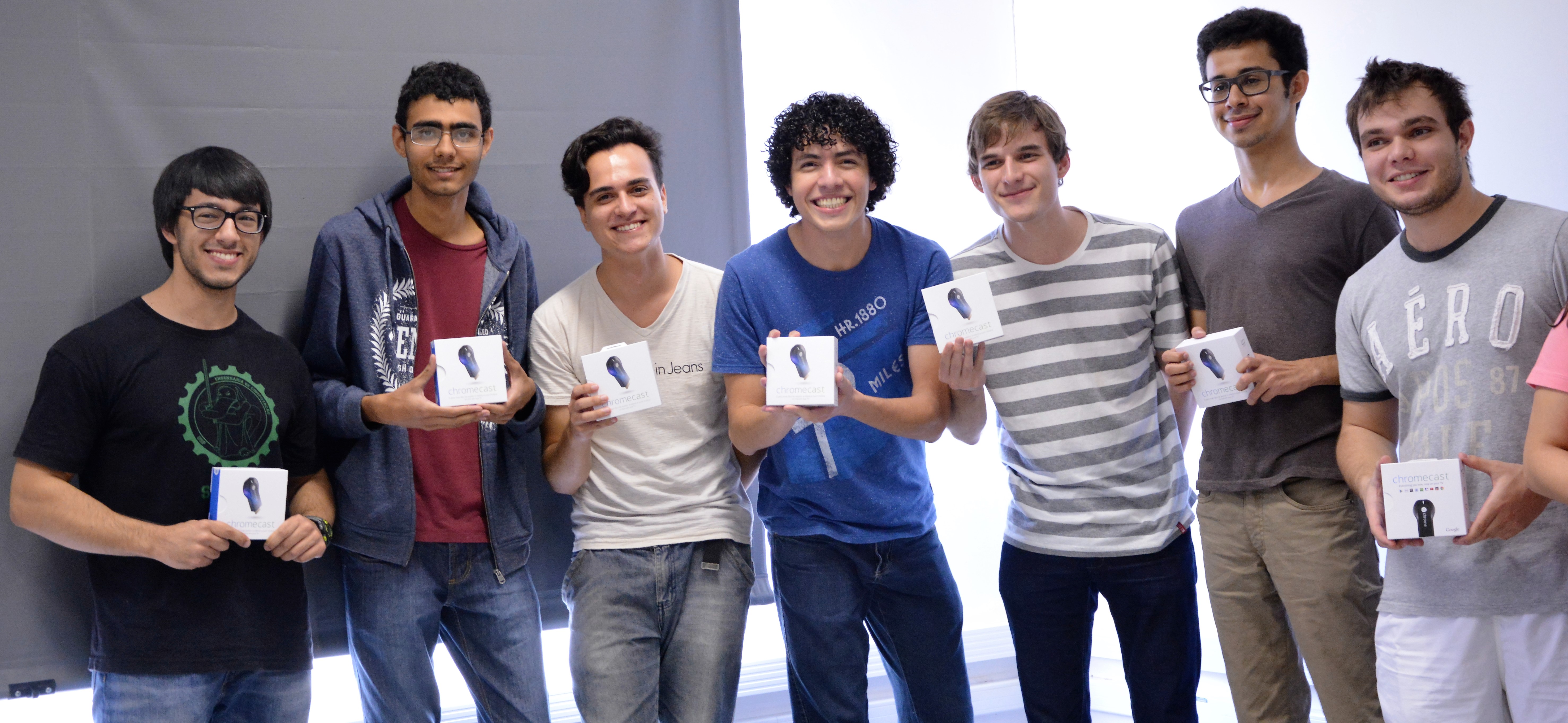 Engenharia de Software é
Construção de software com qualidade!
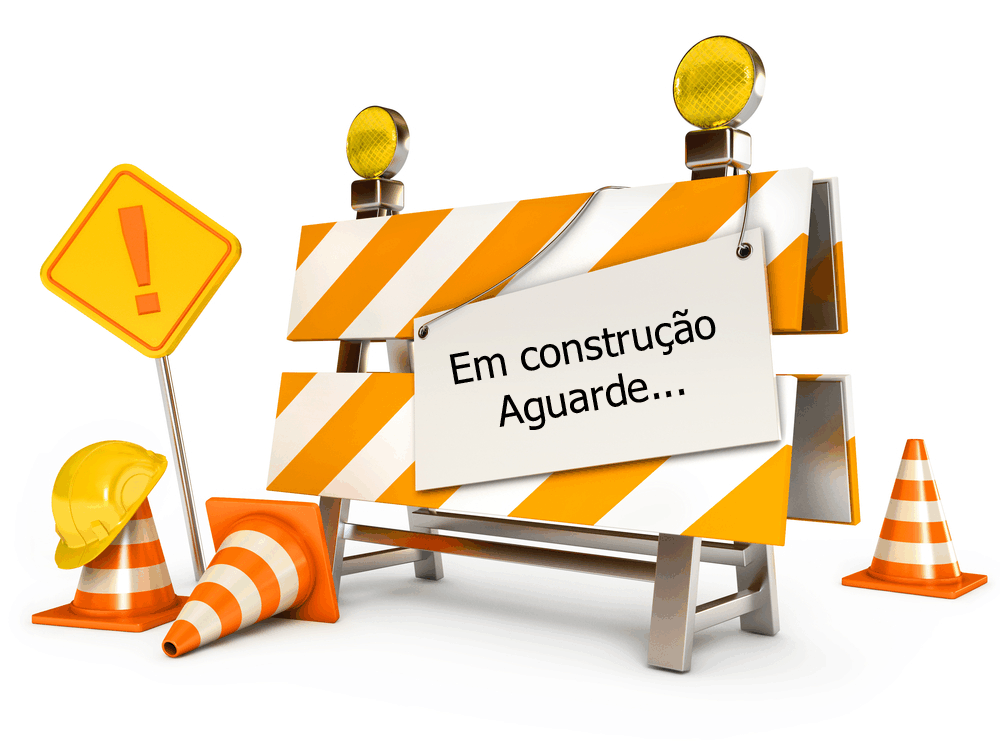 Ensino de Engenharia de Software
É um desafio!
Envolve teoria
Motivação dos alunos
Escolha de um bom problema prático

Abordagens empregadas:
Discussão de casos práticos
Jogos
Capstone projects
Learning by doing
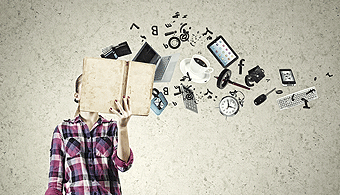 Metodologia de Ensino adotada
Escolha dos projetos a serem adotados
Parceria com empresa
Escolha do método de desenvolvimento - Scrum

Aulas teóricas

Aulas práticas
- Desenvolvimento dos projetos
- Mudança de ambiente
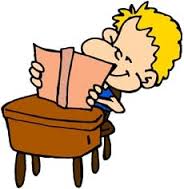 Desenvolvimento dos projetos
Projetos Sociais
Doação de Sangue
Doação de Notas Fiscais

Aplicação da metodologia ágil Scrum
Prototipação
Clientes reais
Sprints de 1 semana
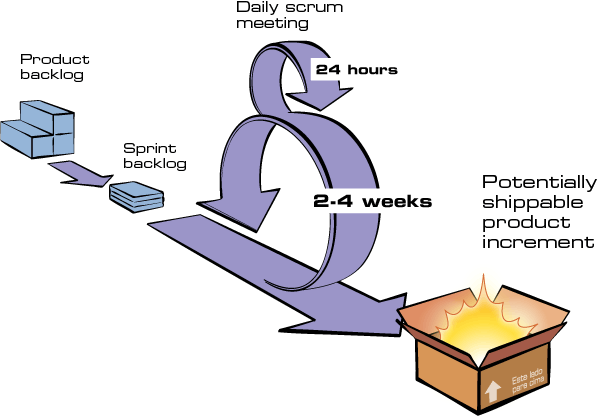 Desenvolvimento dos projetos
Ferramentas 
Kanban board
Paper prototype
Redmine
Github
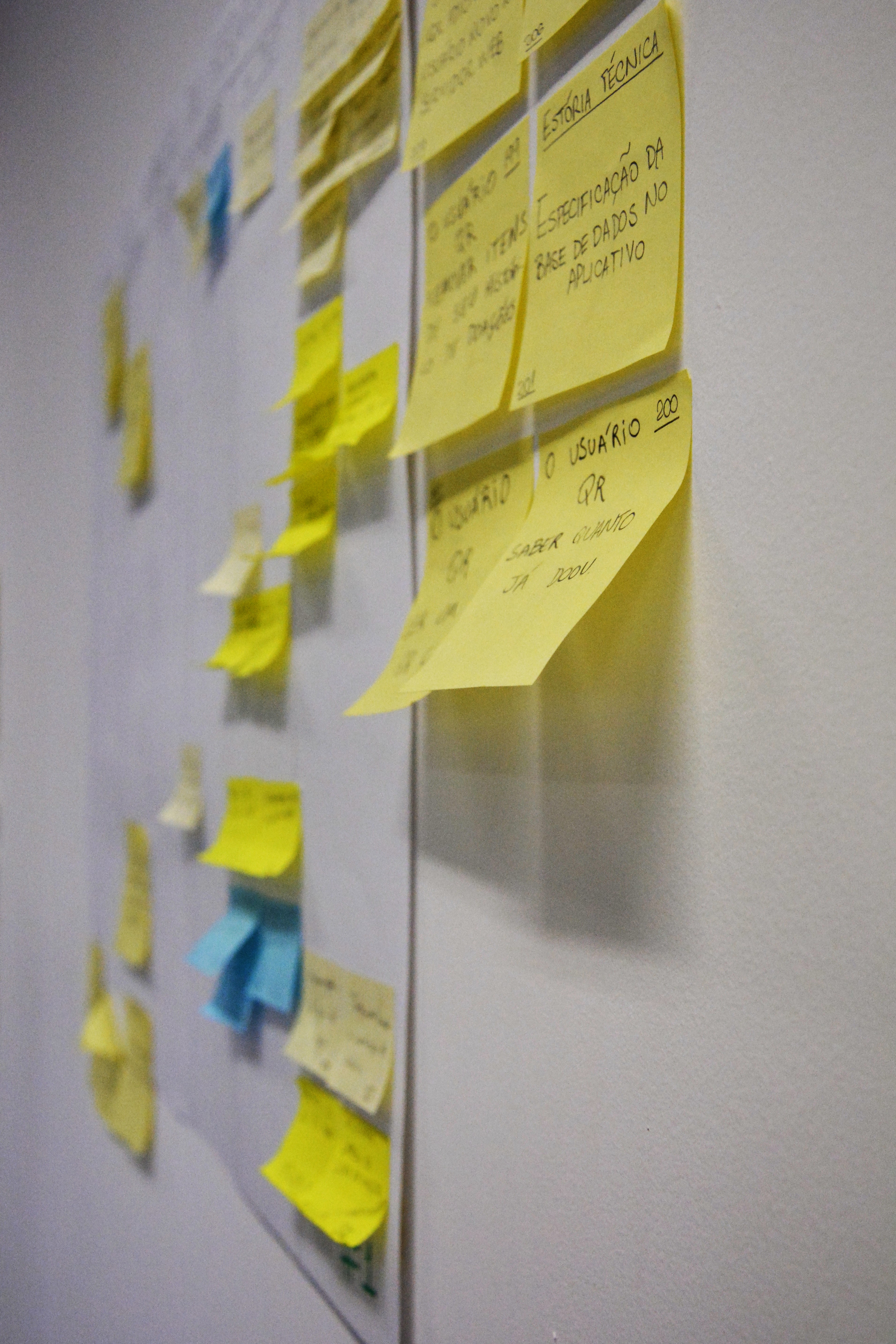 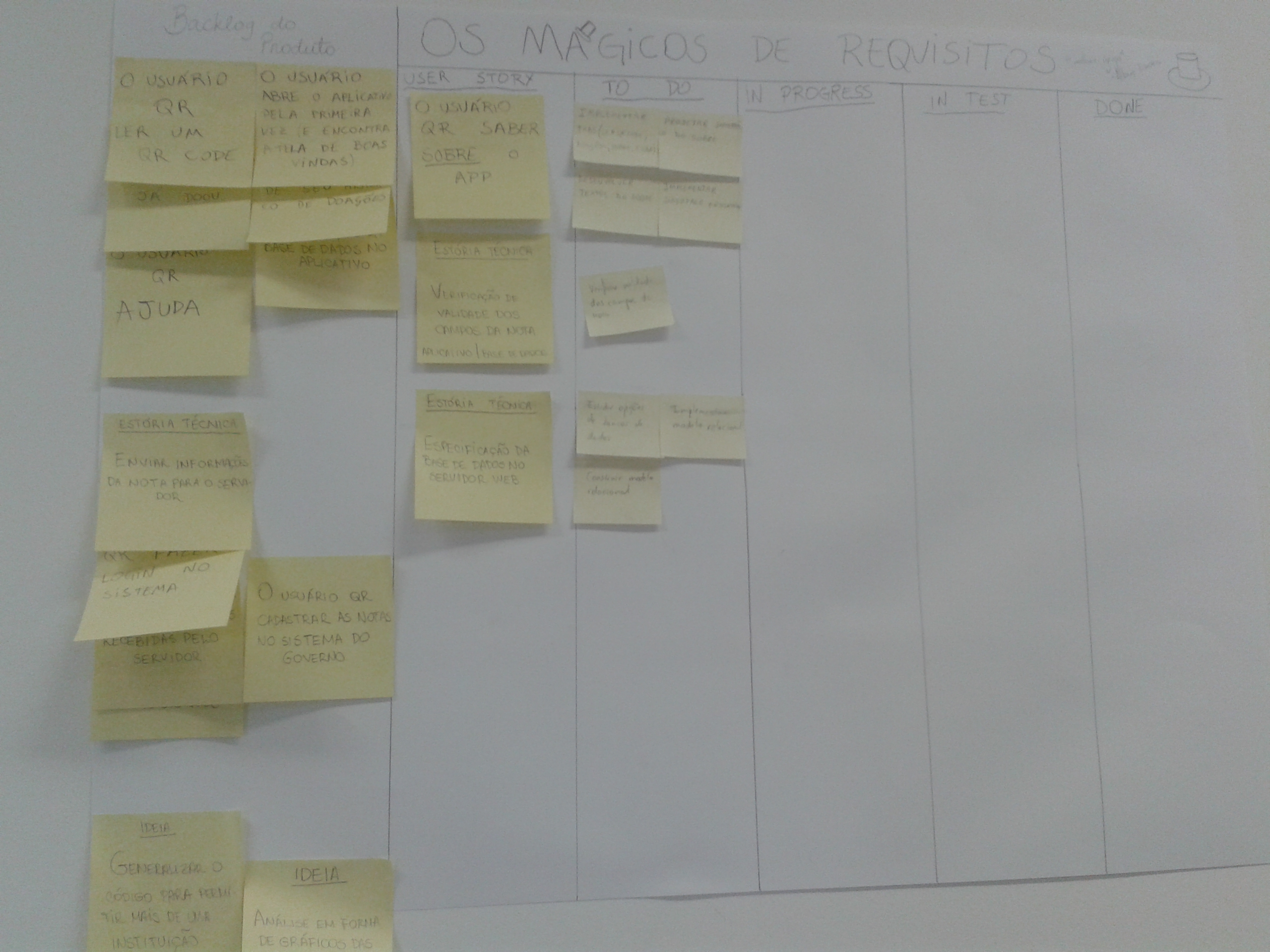 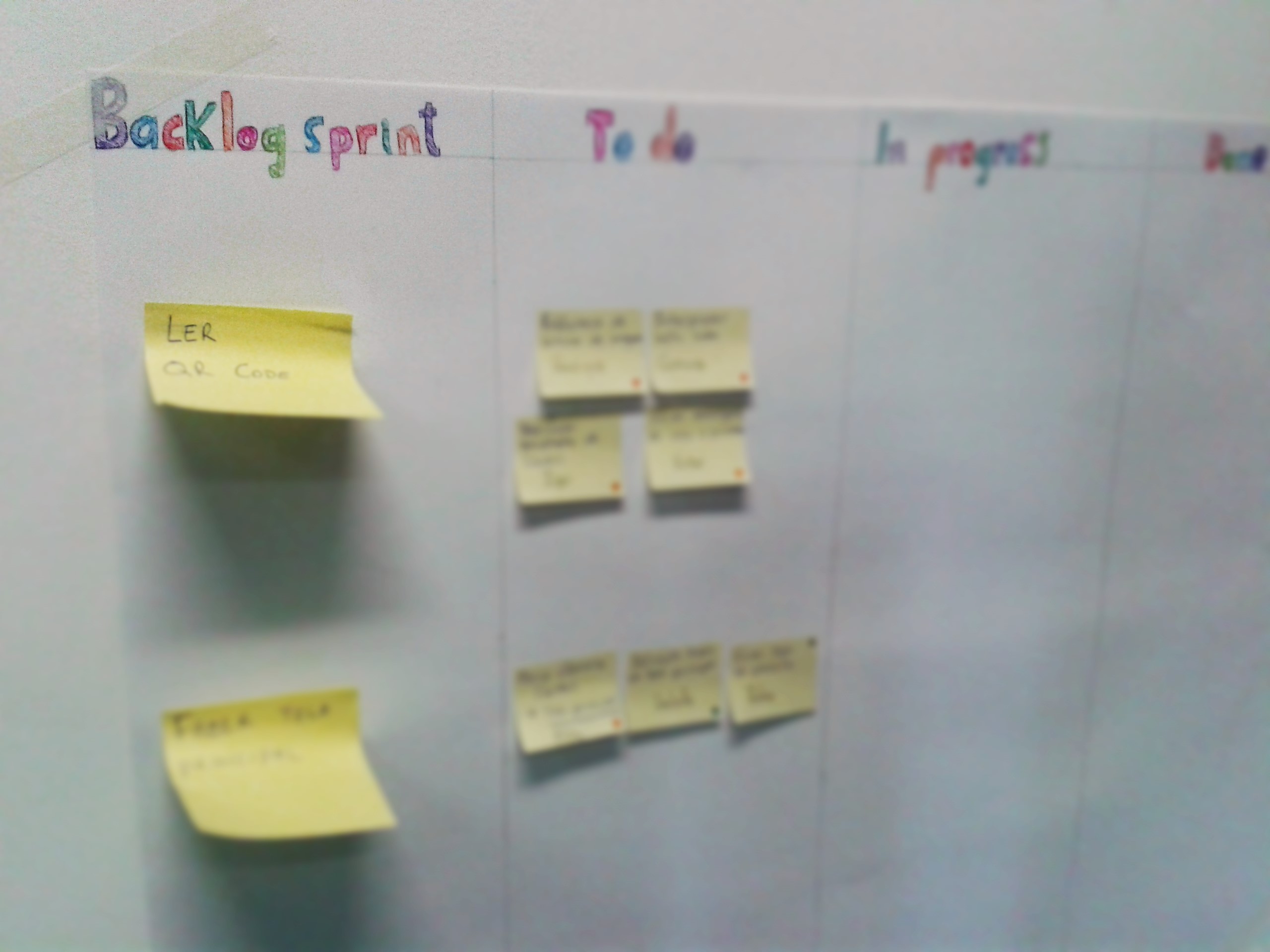 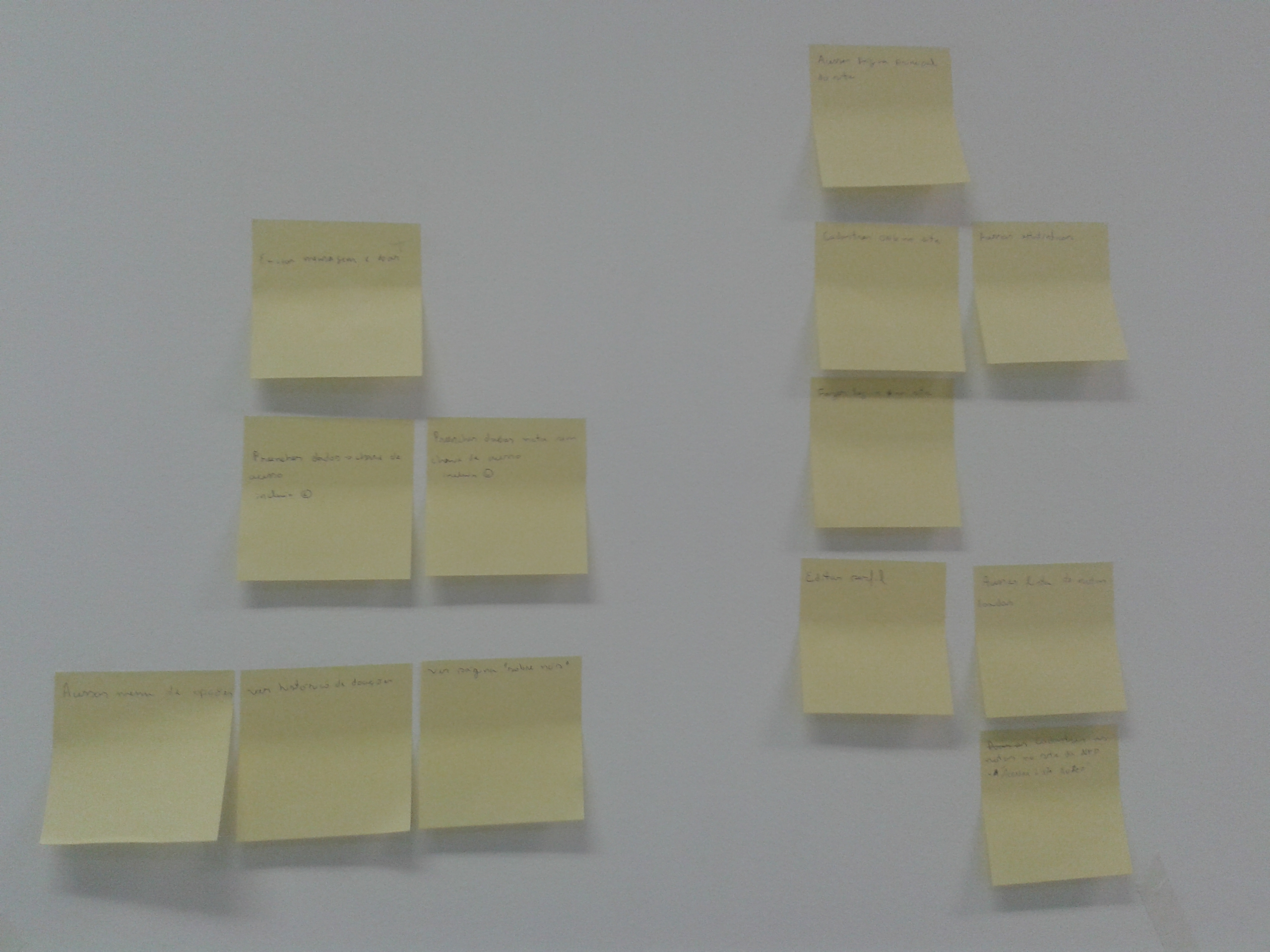 Desenvolvimento dos projetos
Artefatos produzidos
Planejamento da entrevista
Plano de projeto simplificado
Mapa conceitual
Protótipo em papel
Validação do protótipo
Plano de testes
Backlog do produto
Detalhamento de cada Sprint
Relatório de execução dos testes
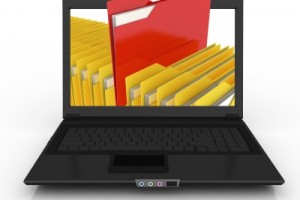 Resultados obtidos
Estudantes aprendem fazendo
 Dificuldades iniciais ocorreram;
Cronograma definido foi cumprido com êxito!
Alta qualidade nos projetos;
Projetos sociais que viraram produtos!
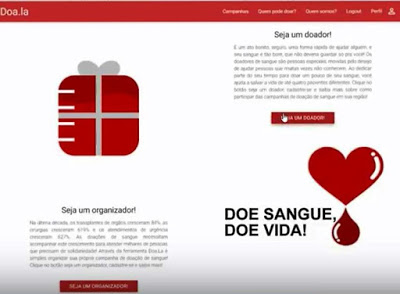 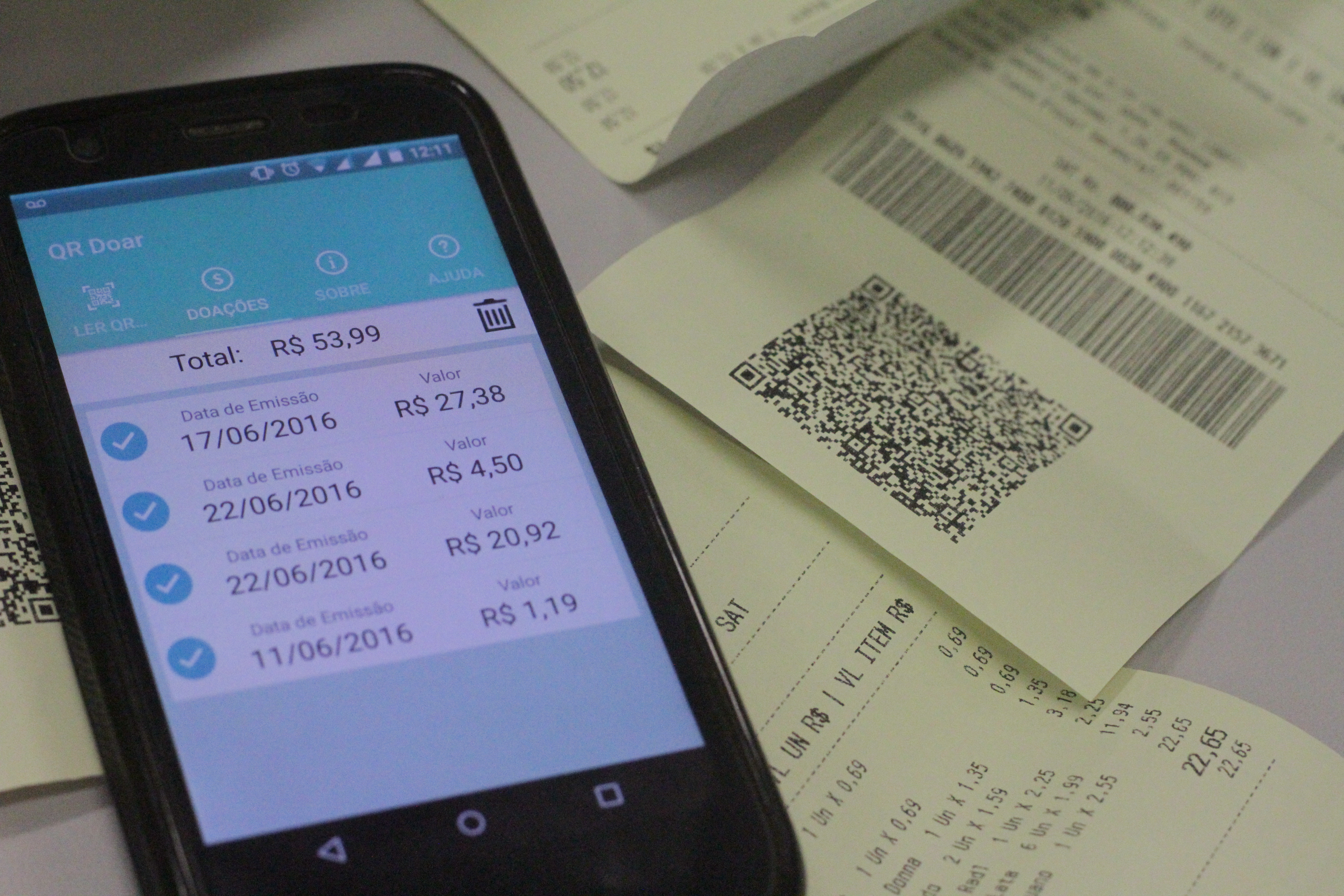 Avaliação
Possível avaliar individualmente os estudantes de cada grupo (github e redmine);
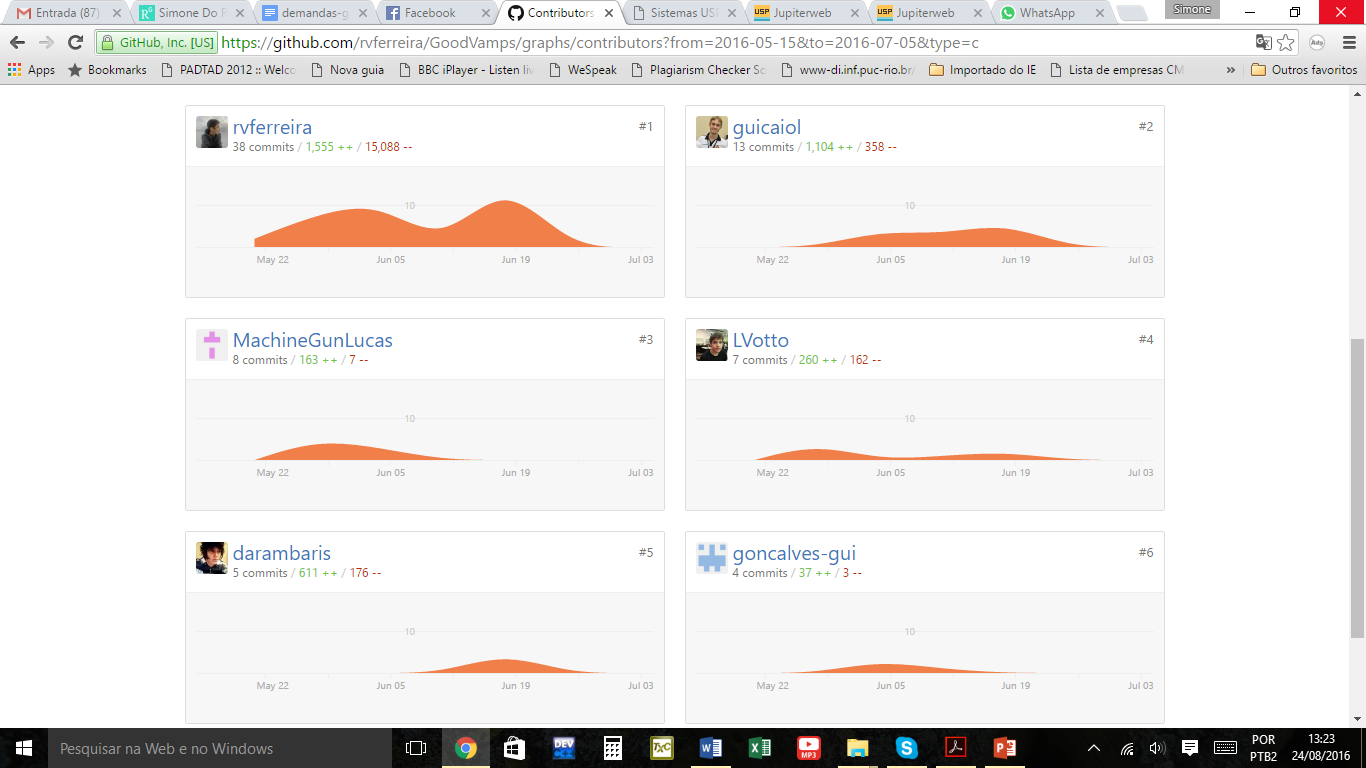 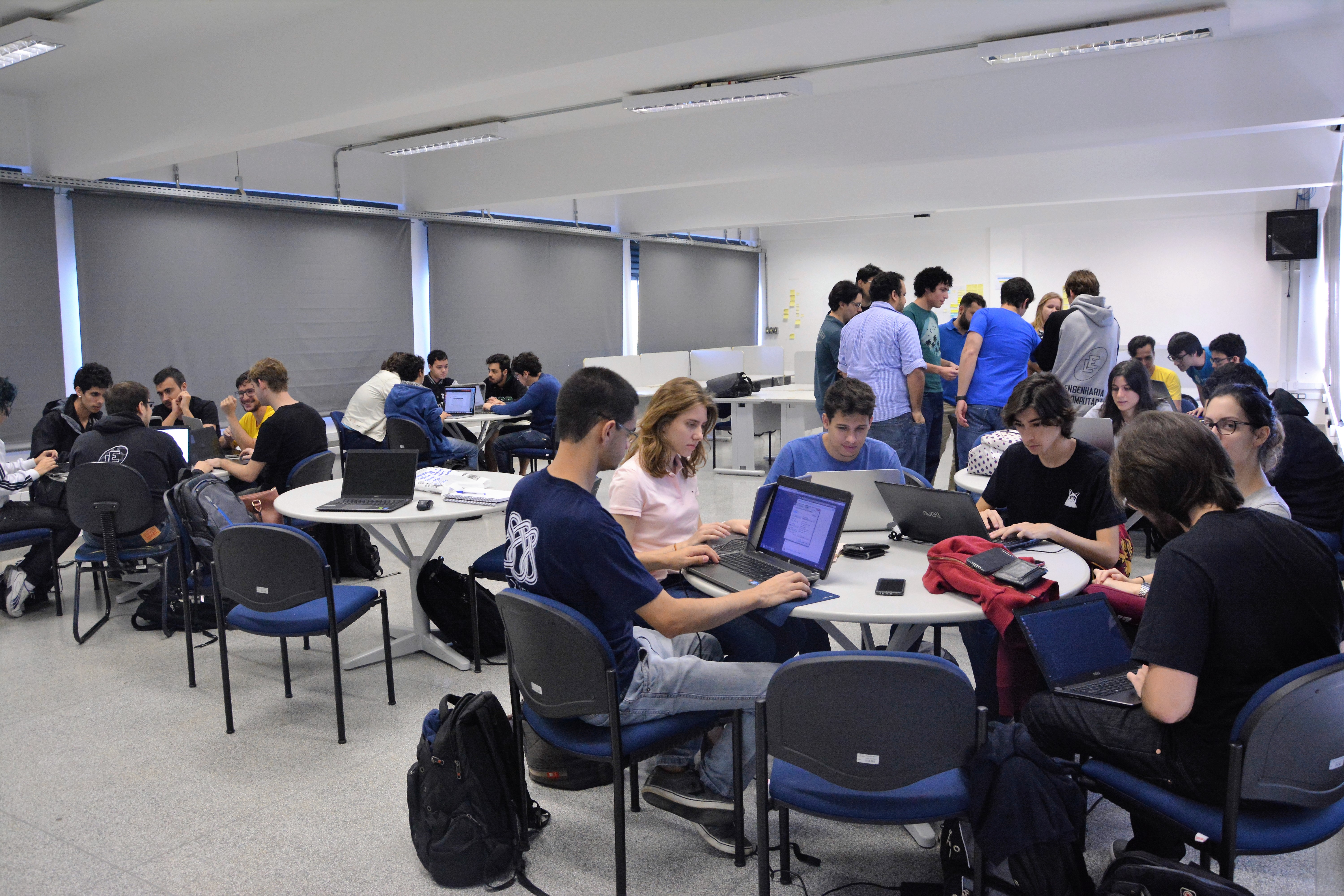 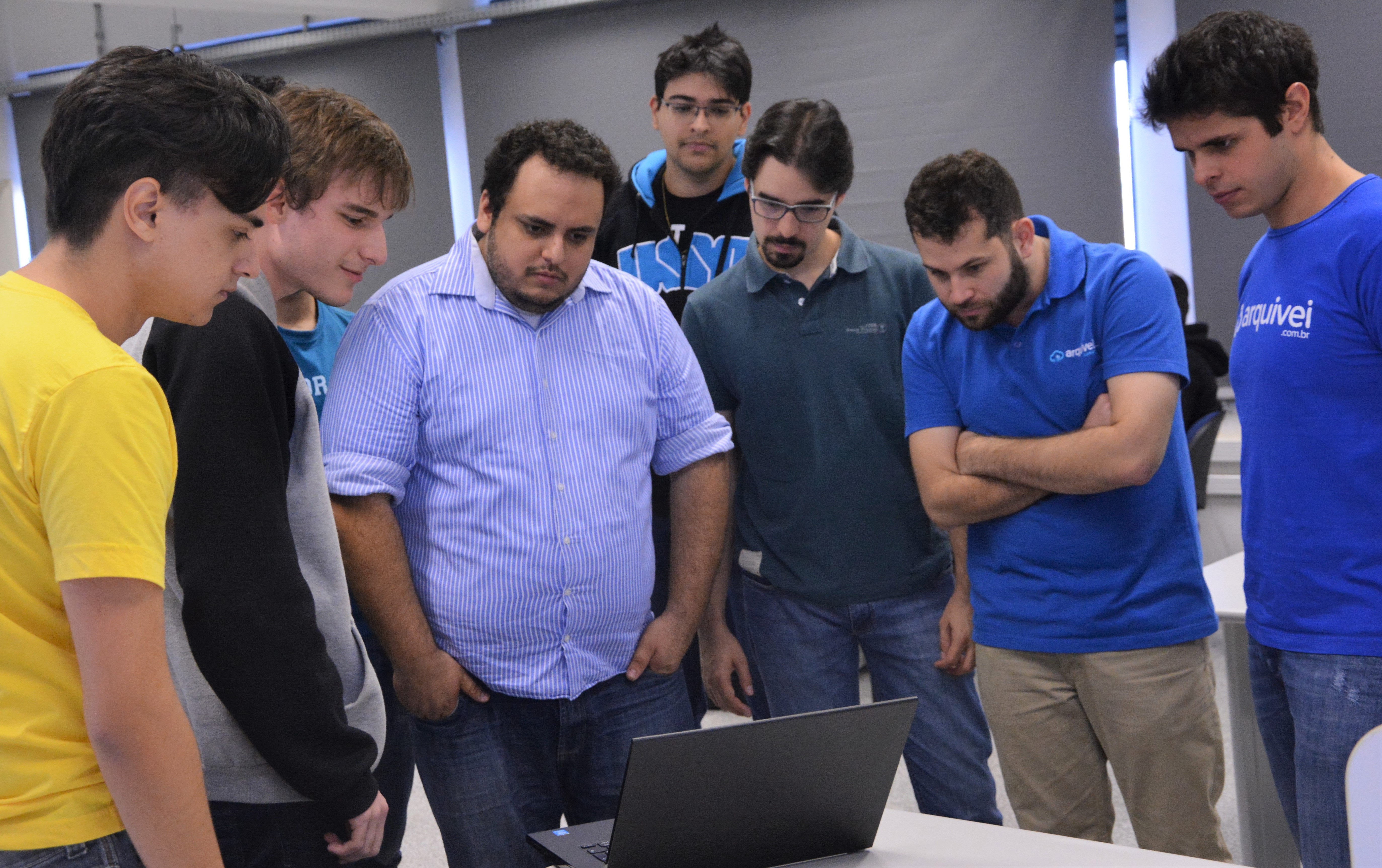 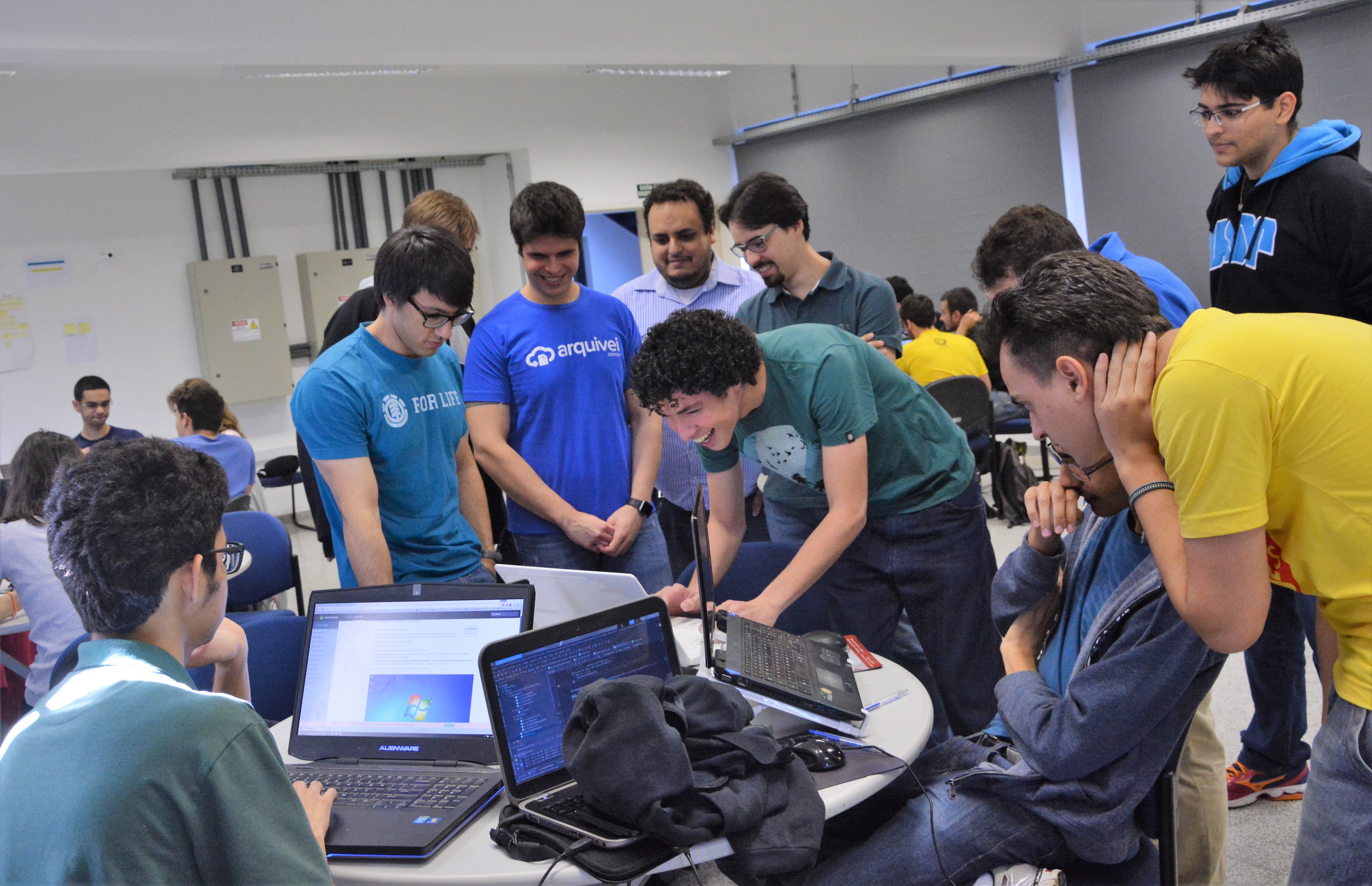 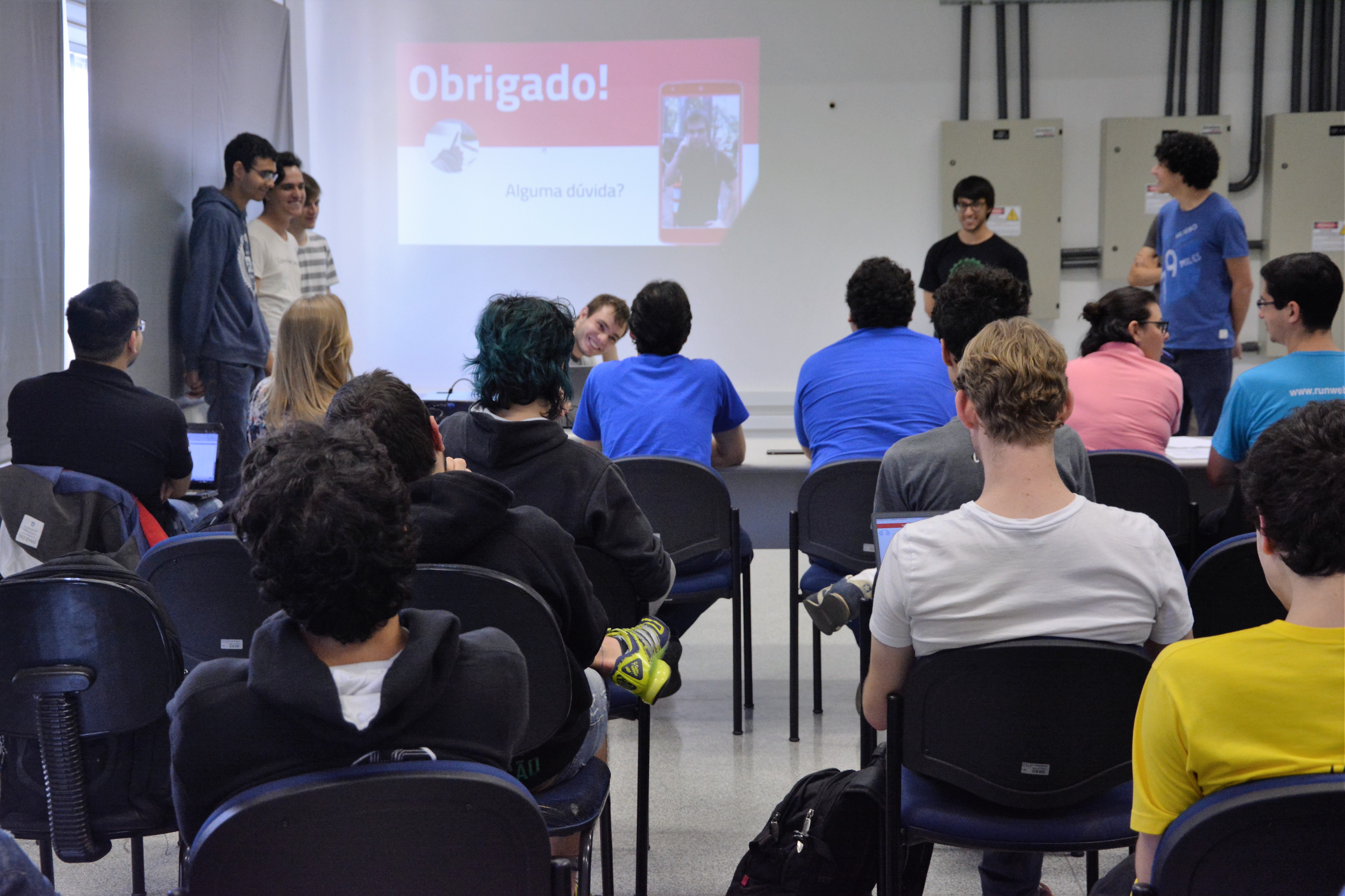 Conclusão
Engenharia de software é muito legal!
Desenvolvimento completo de um software com conceitos de ES;
Relacionamento direto com startup;
Acompanhamento em sala de aula do desenvolvimento;
Uso de ferramentas de gestão e de versionamento;

Desafio de relacionar novas tecnologias;

Problema: alta carga didática dos estudantes!

Experiência muito gratificante ao docente!